Подрядная организация выигравшая аукцион на благоустройство территории мемориала воинам-землякам, павшим в годы Великой Отечественной войны по ул. Кирова в селе Кривошеино Кривошеинского района Томской области приступила к исполнению муниципального контракта.  В настоящее время осуществляется завоз материалов на объект. Принимается техническое решение по валке деревьев.
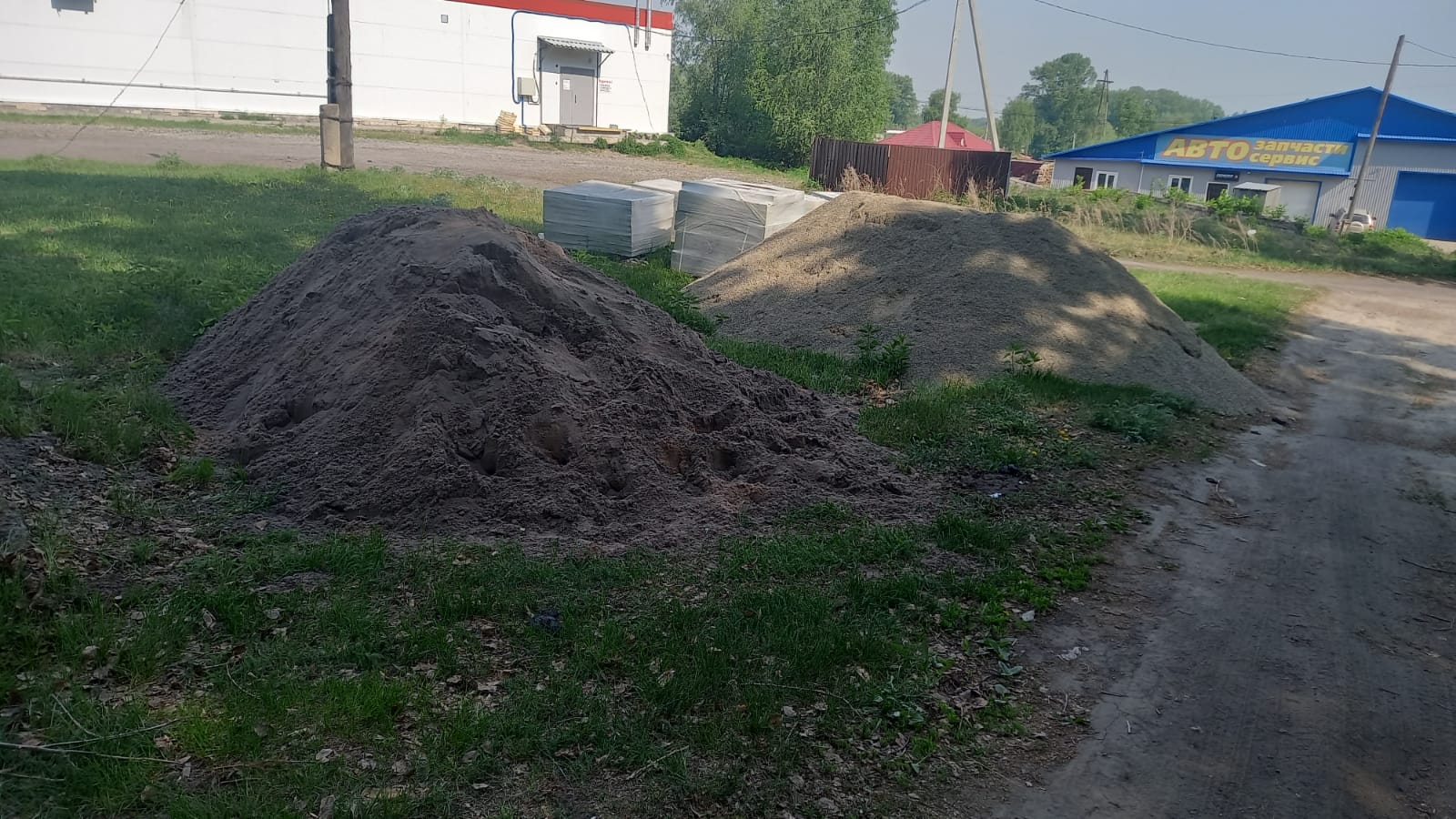